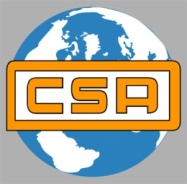 CZECH SALES ACADEMY Hradec Králové – VOŠ a SOŠ s.r.o.
Hradecká 1151, 500 03 Hradec Králové
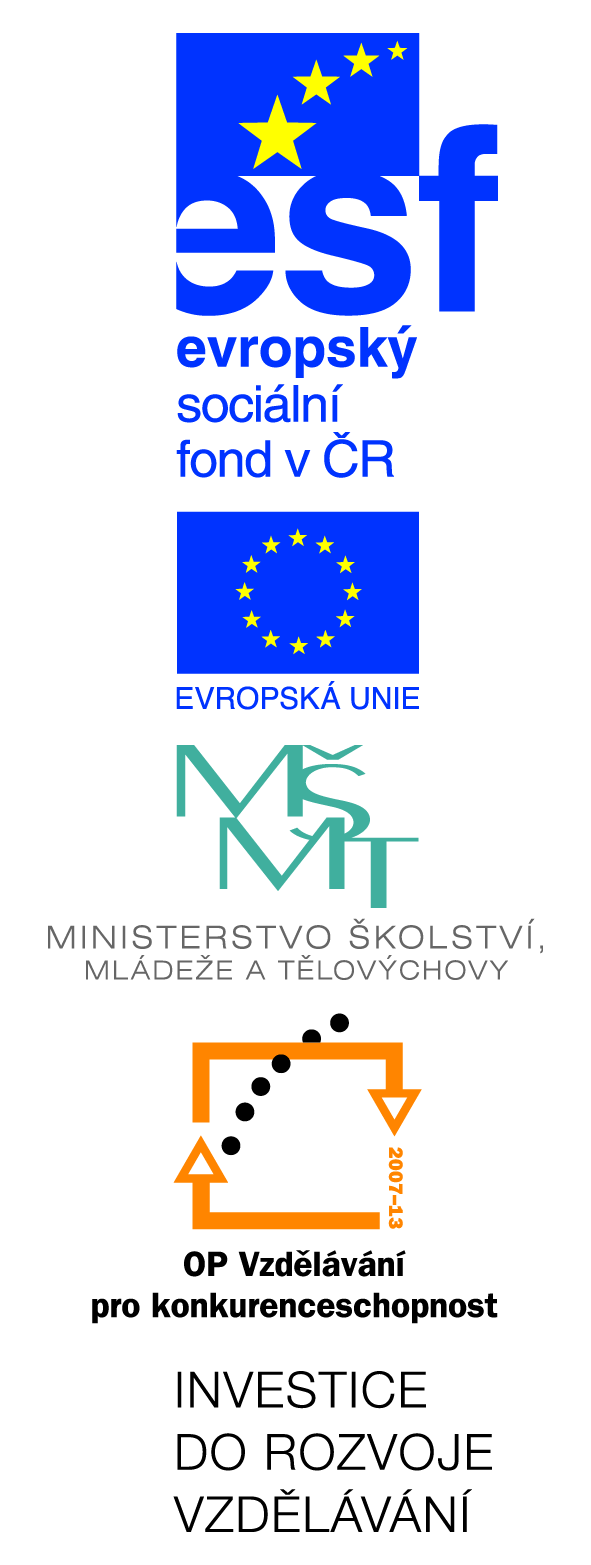 Karolina Světlá
Hradec KrálovéDatum 26. 04. 2012
1
Tento učební materiál vznikl za podpory OPVK 1.5
2
Karolina Světlá
3
Karolina Světlá
Karolina Světlá (vlastním jménem Johana Rottová, provdaná Mužáková

24. února 1830 Praha – 7. září 1899 Praha

česká spisovatelka

Představitelka generace májovců.
Je považována za zakladatelku českého románu.
4
Život
Dílo a život velmi ovlivnilo přátelství s Janem Nerudou (s kterým měla milostný vztah) a Boženou Němcovou
Roku 1852 se vdala za Petra Mužáka. 
Literárně začala tvořit koncem 50. let, kdy překonávala krizi způsobenou smrtí svého jediného dítěte, dcery Boženky (1853). Manželovo rodiště Světlá pod Ještědem bylo inspirací pro její pseudonym a život v Podještědí, kam jezdila na léto, pro její tvorbu.
Karolina Světlá byla členkou několika emancipačních spolků. Roku 1871 založila tzv. Ženský výrobní spolek český, který pak i několik let řídila; cílem spolku byla pomoc dívkám z chudých rodin, vzděláním a prací. Působila i jako novinářka, jejím hlavním tématem bylo postavení ženy ve společnosti.
5
Dílo
K. Světlá vytvořila několik tzv. pražských próz, ale nebyly zdaleka tak úspěšné jako její prózy venkovské.
Černý Petříček (1871) – líčí zde staropražský život obchodníka na trhu
Upomínky (1874) – pojednává o svém životě a o životě typické pražské rodiny 30. a 40. let 19. století
Zvonečková královna (1872) – výrazně protikatolicky zaměřený román
První Češka (1861) – román o těžkém prosazování českého vlastenectví v pražské poněmčelé společnosti (částečně autobiografické dílo)
6
Dílo
Její nejslavnější prózy jsou z Podještědí, kam 30 let jezdila každé léto – tzv. ještědské prózy. Největší pozornost věnovala vztahu muže a ženy.
Následujících 5 románů bývá nazýváno Ještědské romány. 
Vesnický román (1867) – tragédie manželství bez lásky. 
Kříž u potoka (1868) – hlavní hrdinka Eva bojuje za rovnoprávnost, končí tragicky. Obětuje svou lásku, aby zachránila manžela.
Nemodlenec (1873) – proti katolickému náboženskému fanatismu.
Frantina (1870) – Frantina byla zvolena rychtářkou, ve vůdci loupežníků pozná svého vyvoleného a zabije ho sama. 
Kantůrčice (1869) – problém postavení ženy ve společnosti
Hubička a jiné ještědské povídky – povídku Hubička zpracovala Eliška Krásnohorská jako libreto ke stejnojmenné opeře Bedřicha Smetany.
7
Dílo
Povídky
Napsala celou řadu povídek (Společnice, Skalák, Cikánka, Lesní panna…)
Uveřejněny v mnoha časopisech (Světozor, Lumír, Máj, Kresby, Květy…)
8
Cikánka
„Máš –li mne za hodného a můžeš-li mne přitom vyvstát, proč mne tedy nechceš?“ opakoval hoch, chopiv se i druhé ruky její. Julina opřela hlavu o jeho rameno a dala se do pláče. „Ach, Tomáši, kdybys věděl-“ zaštkala, „ale darmo mluvit! Jsem tak podivná, že bys ani neuvěřil…politoval bys mne zajisté, kdybys mohl v duši mou nahlédnouti.“ 
„Co ti schází?“ tázal se hoch soucitně. „Vždyť jsem až dosud žádné nemoci na tobě nepozoroval?“
„Na těle mi také nic neschází,“ odvětila upírajíc oči, „skáči jako veverka a jsem veselá jako křepelka. Ale najednou dá se do mne z ničeho nic taková nespokojenost, že mne celý svět omrzí. Co dělám, dělám opačně a nemohu s tím  přijít k žádnému konci. Stojím a zakoukám se do oblak, do hvězd, bůhvíkam, a myslím bůhvíco – nejvíce ale také hlouposti, za které by se mi celý svět vysmál, kdybych se s nimi projevila. Mně se ale líbí, mne těší, a kdo mne z nich vytrhne, ten je mým nepřítelem. Vím dobře, že bych měla býti zcela jinou, dbalejší, obratnější, že nejsem zrovna k ničemu, ale řekne-li mně někdo, tu mne tím bodne, a mně je, jako by mně křivdil. Zdá se mi v takové chvíli, že všecky práce, kteréžto se mi ukládají, nejsou pro mne, tak málo jako ten život, jejž mezi vámi vedu, a že ti lidé okolo mne se ani ke mně nehodí……
9
Úkoly k ukázce:
1. Najděte zastaralá slova a objasněte jejich význam.
2. Popište citové rozpoložení dívky.
3. Charakterizujte jazykové prostředky.
4. Jaký byl vztah chlapce k dívce?
10
Odkazy, literatura
Karolína Světlá. In: Wikipedia: the free encyclopedia [online]. San Francisco (CA): Wikimedia Foundation, 2001- [cit. 2012-04-22]. Dostupné z: http://cs.wikipedia.org/wiki/Karolina_Sv%C4%9Btl%C3%A1 
MARTINKOVÁ, Věra. Čítanka 2: pro 2. ročník středních škol. 1. vyd. v nakl. Tripolia, Celkově 5. vyd. Praha: Tripolia, 2000, 375 s. Edice českého jazyka a literatury. ISBN 80-864-4805-3.
11